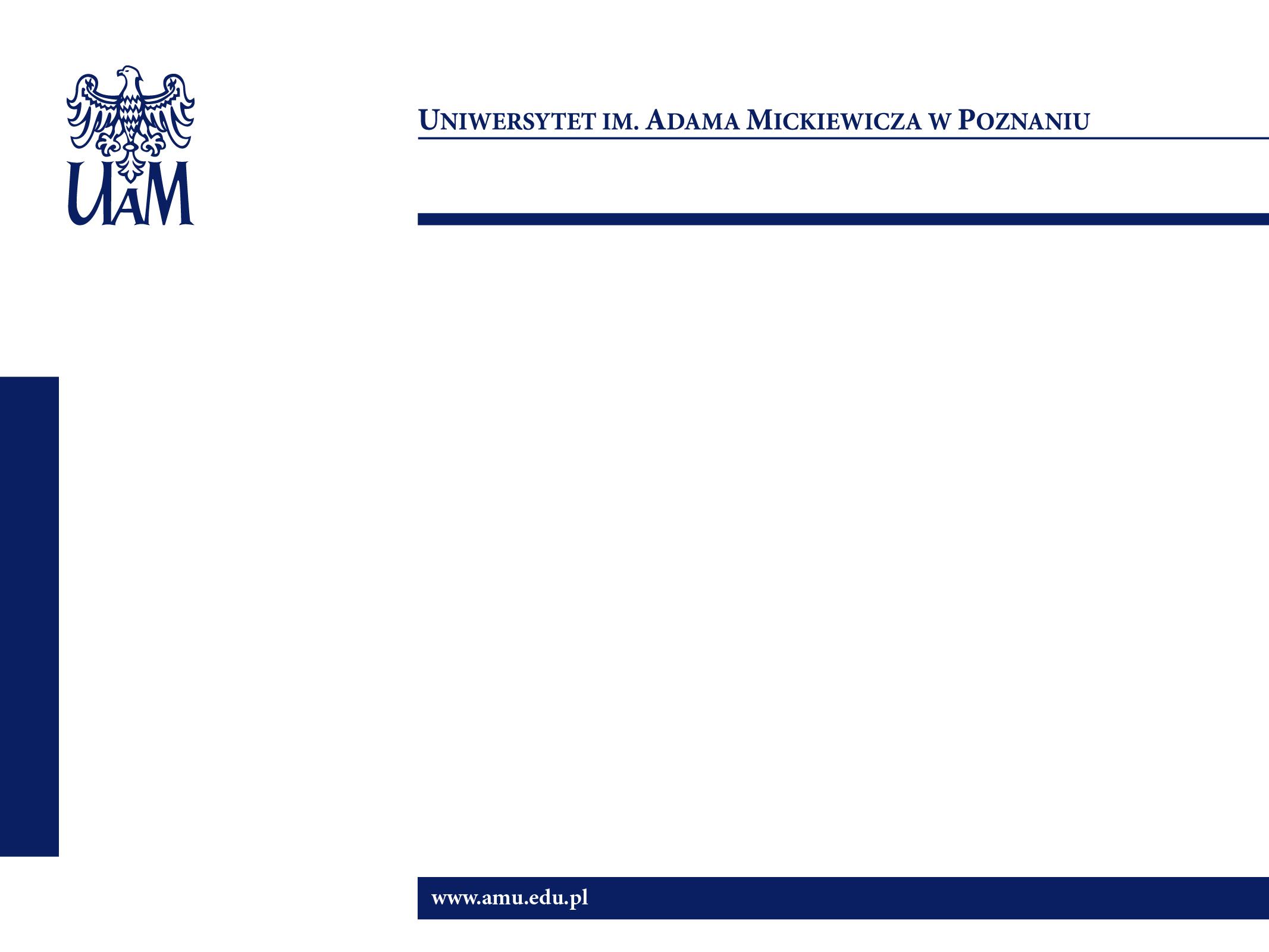 STUDIUM JĘZYKOWE UAM


Wielojęzyczność jest na wyciągniecie ręki
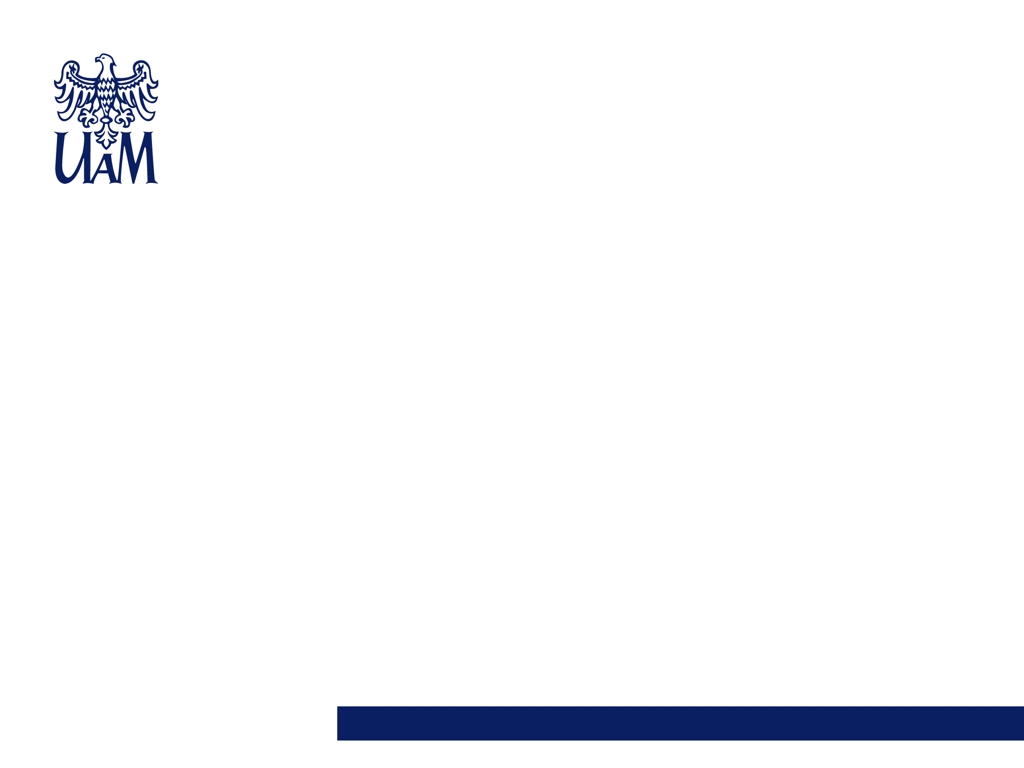 Studium Językowe UAM
Studium Językowe UAM prowadzi zajęcia z języków obcych:
angielskiego, 
francuskiego, 
włoskiego, 
hiszpańskiego, 
niemieckiego, 
rosyjskiego, 
greki,
łaciny 
dla studentów naszego  Uniwersytetu na studiach licencjackich i magisterskich. 

Wybór języka uzależniony jest od programu studiów danego kierunku oraz od języka oferowanego przez wydział.
ŚCIEŻKA PIERWSZA - OBOWIĄZKOWA
LEKTORAT
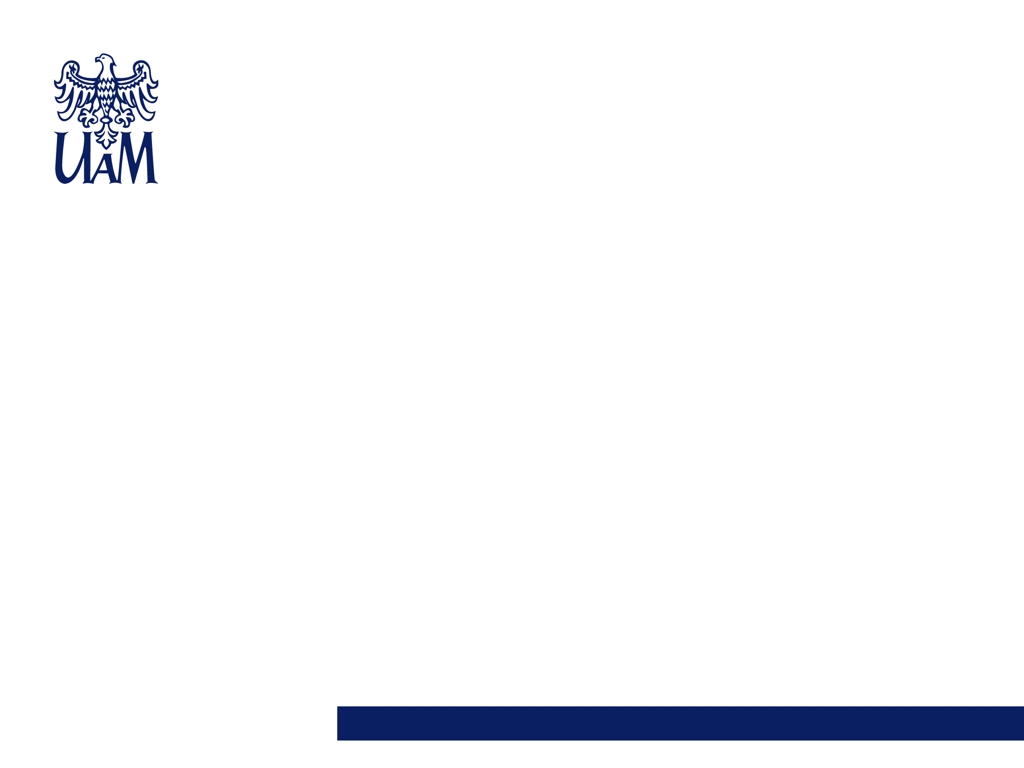 Cel lektoratu
Celem lektoratu ogólnojęzykowego jest pozyskanie umiejętnościjęzykowych na poziomie B2 zgodnie z wymogami Europejskiego Systemu Opisu Kształcenia Językowego. Studia licencjackie.


2. Celem lektoratu z zakresu języka specjalistycznego jest pozyskanie umiejętności językowych na poziomie B2+/C1 (język specjalistyczny odpowiedni dla danego kierunku studiów). Studia magisterskie.
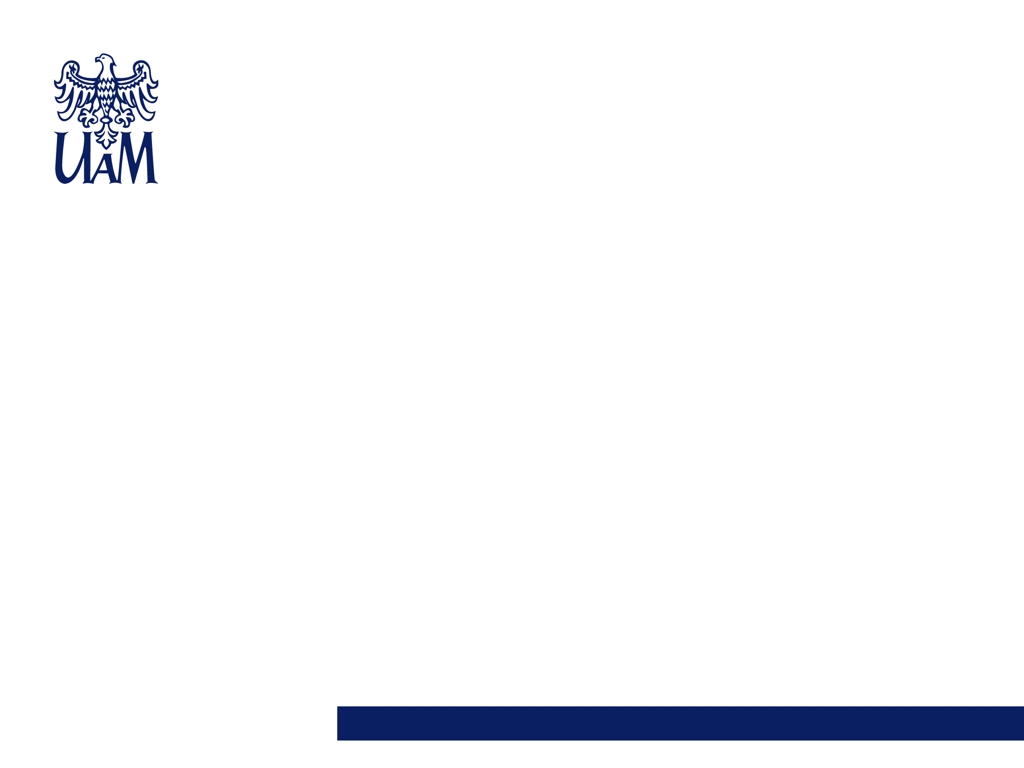 Wymiar godzinowy lektoratu
(wersja podstawowa)
Studia stacjonarne pierwszego stopnia:
     120 godzin / 4 semestry - począwszy od drugiego semestru pierwszego roku studiów (język ogólny).

2. Studia stacjonarne drugiego stopnia:
    60 godzin / 2 semestry – począwszy od pierwszego semestru pierwszego roku studiów (język specjalistyczny).

3. Studia stacjonarne jednolite magisterskie:
    180 godzin / 6 semestrów - począwszy od drugiego semestru pierwszego roku studiów (język ogólny + język specjalistyczny).
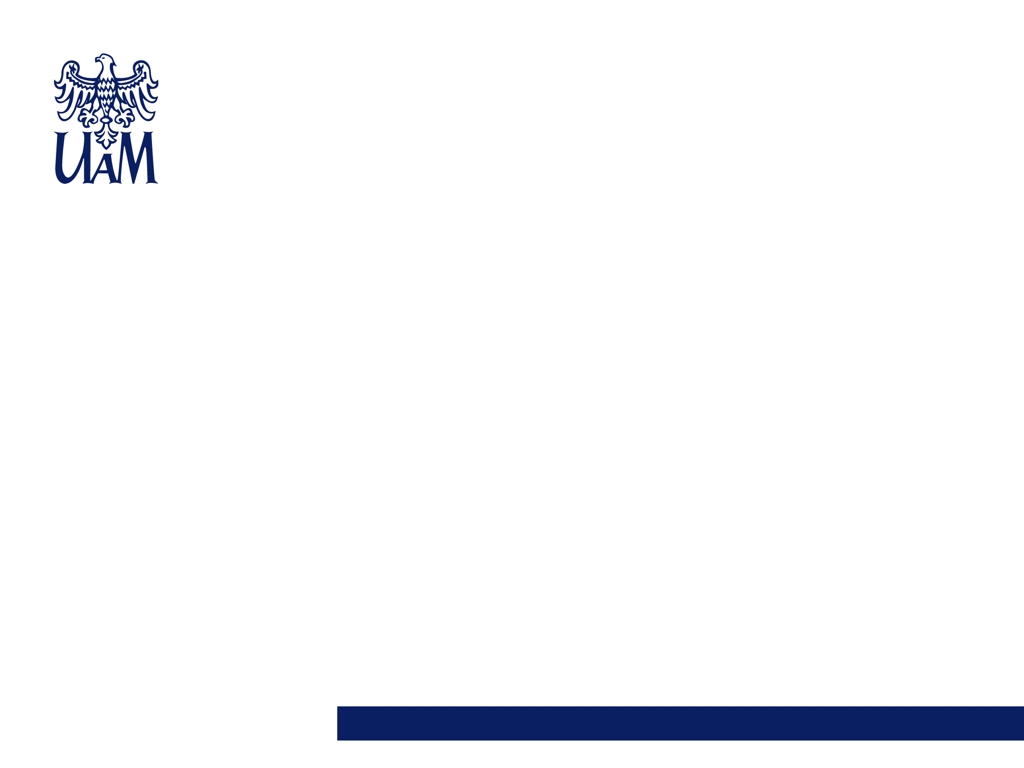 Program zajęć lektoratowych (wariant podstawowy- obowiązkowy):
Grupy lektoratowe na studiach stacjonarnych I stopnia rozpoczynają się od poziomu minimum A2 i realizują program w następującym porządku:
-   semestr pierwszy: utrwalenie i pogłębienie umiejętności językowych na poziomie A2 oraz podstawy poziomu B1(30h – 1 żeton),
-   semestr drugi: utrwalenie poziomu B1(30h – 2 żeton),
- semestr trzeci: materiał odpowiadający poziomowi B2.1(30 - 3 żeton),
- semestr czwarty: przygotowanie do egzaminu na poziomie B2.2 (30- 4 żeton),
-  semestr piąty i szósty (studia magisterskie): język specjalistyczny odpowiedni dla danego kierunku studiów (60h).
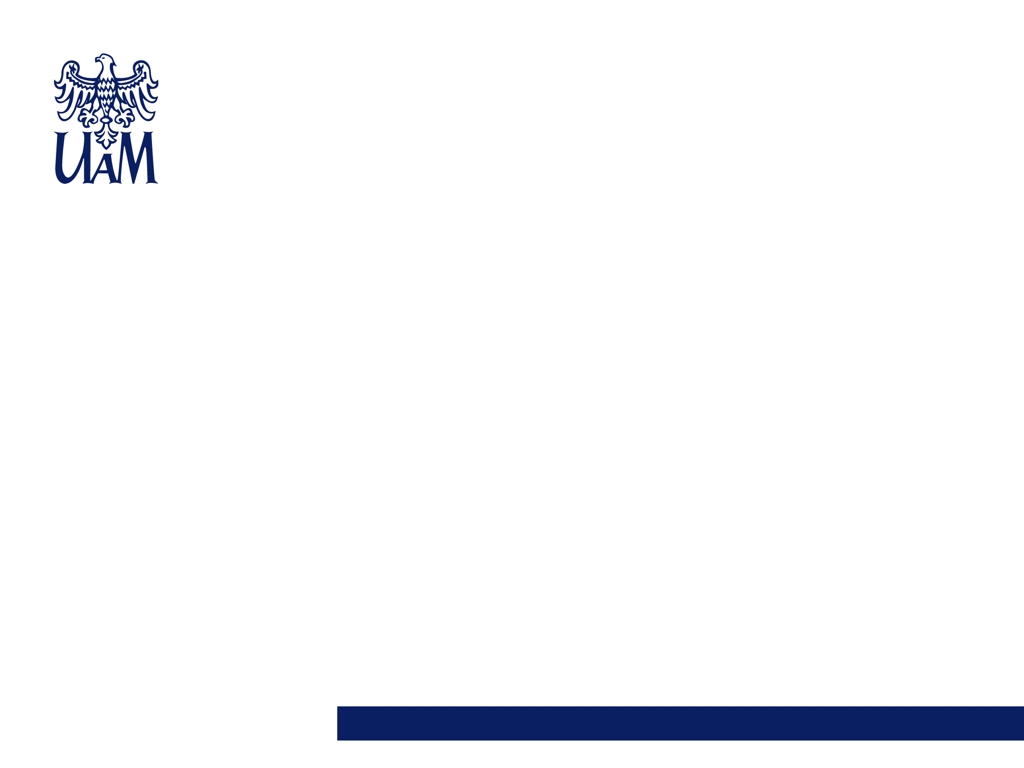 Program zajęć lektoratowych
Liczebność grup obecnie 14 osób (minimum)

UWAGA:

Liczebność grup oraz oferta językowa na wydziale zależy od władz danego wydziału i programu studiów.
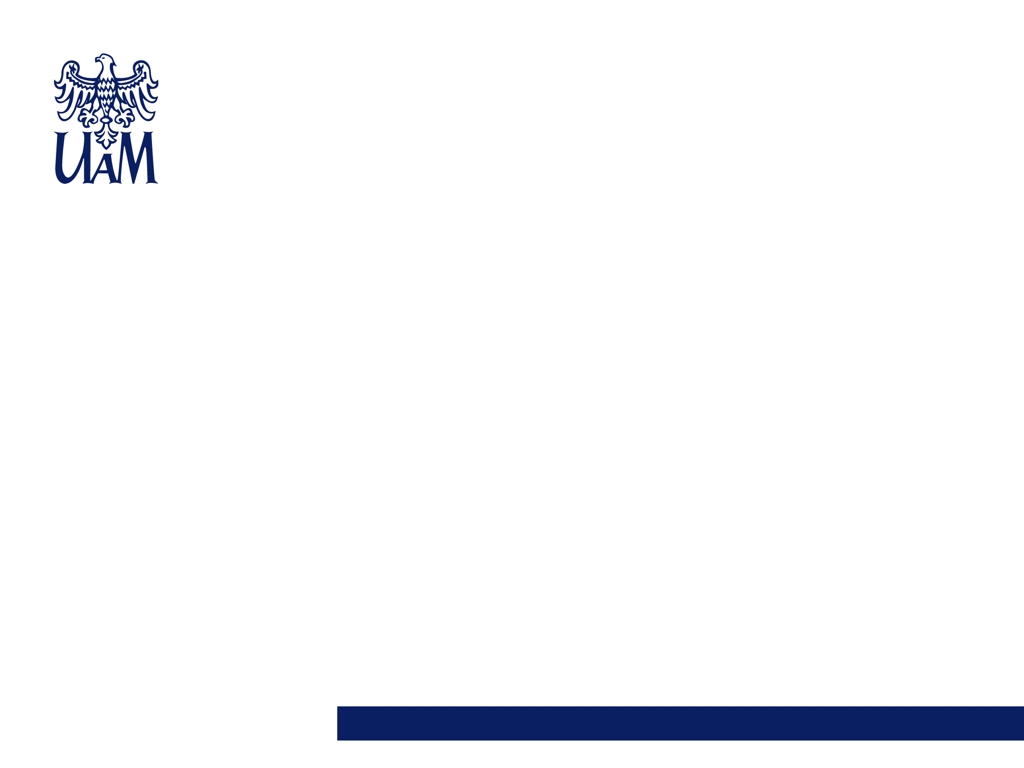 Test diagnozujący
Obowiązkowy, przeznaczony dla studentów I roku studiów stacjonarnych I stopnia, mający na celu określenie poziomu biegłości językowej (11 do 31 października 2024 r.).
 Informacja na:
https://sj.amu.edu.pl/dla-studenta/studia-i-stopnia/test-diagnozujacy
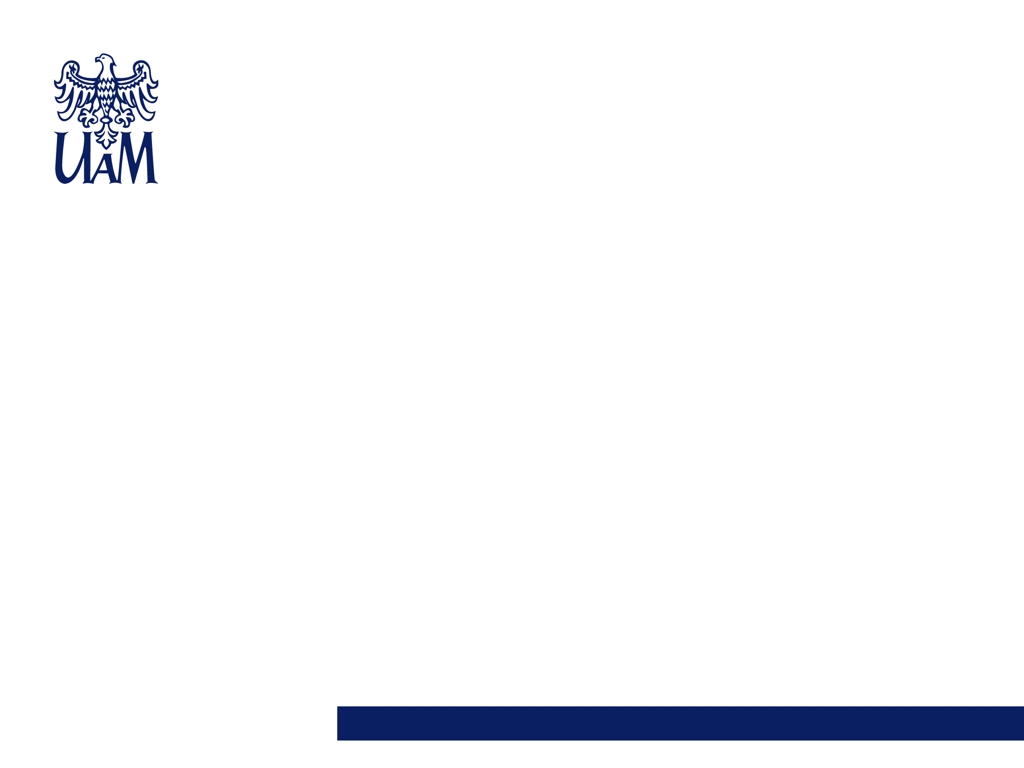 Kursy na moodle
Osoby, które uzyskały mniej niż 40 punktów na teście diagnozującym, czyli mają poziom poniżej A2, mogą kształcić swoje umiejętności na platformie Moodle lub wziąć udział w kursie komercyjnym doszkalającym do poziomu A2. Informacje: 
tel. 61 829 29 80 patrycja.nowak@amu.edu.pl  
lub 
tel. 61 829 29 46 anna.wesolowska@amu.edu.pl
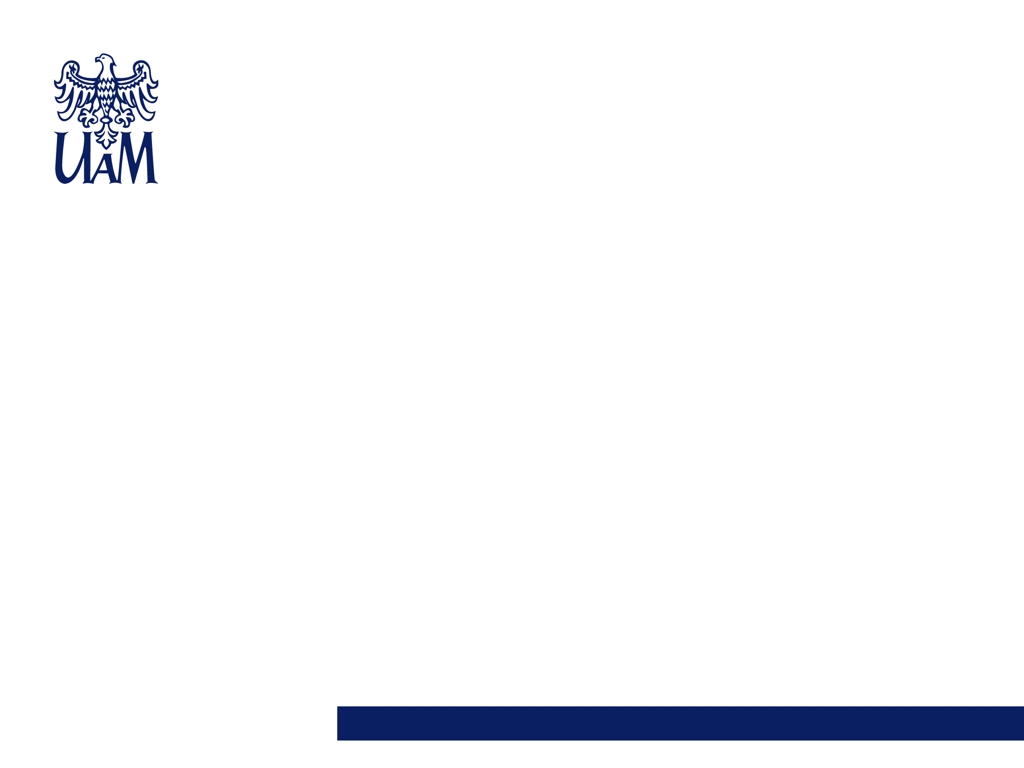 Test poziomujący
Obowiązkowy, przeznaczony dla studentów I roku studiów stacjonarnych I stopnia, mający na celu określenie poziomu znajomości języka obcego i przyporządkowanie studenta do odpowiedniej grupy (A2, B1, B2.1, B2.2).
UWAGA nie ma grup A1.

Test znajduje się na stronie: http://testyjezykowe.amu.edu.pl 

Termin testu poziomującego: 16 grudnia 2024 – 12 stycznia 2025
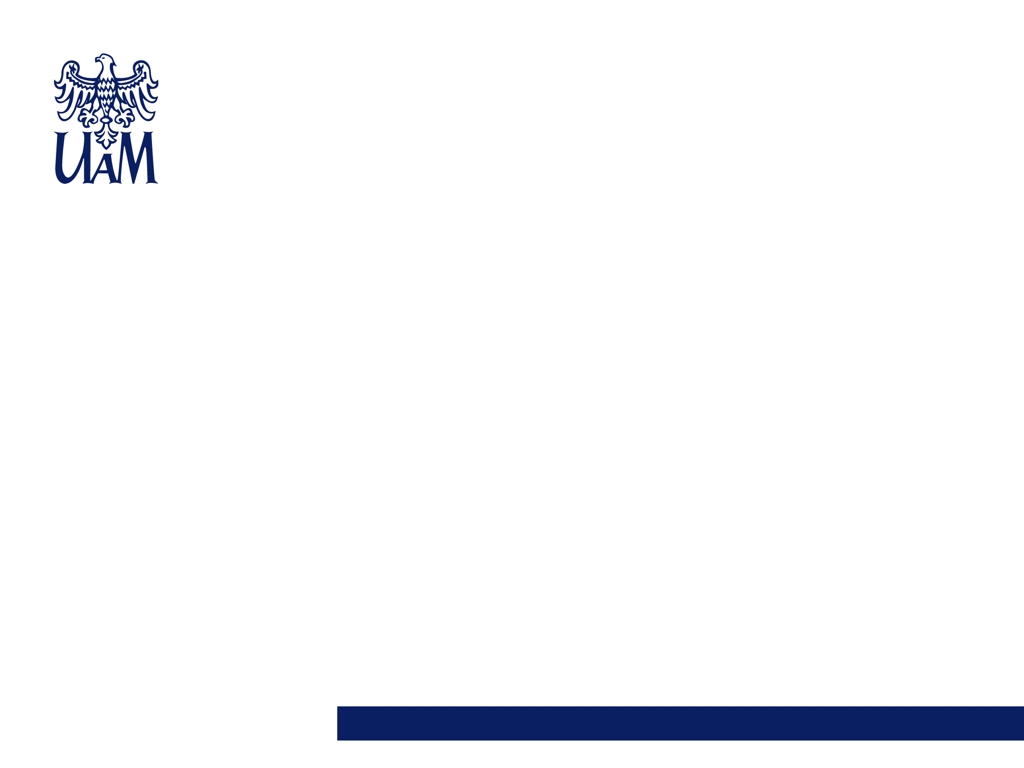 Egzamin certyfikacyjny
Organizowany przez Studium Językowe UAM w każdej sesji egzaminacyjnej w danym roku akademickim (w 2 terminach). 

Terminy egzaminów na dany rok akademicki ustalane są w październiku danego roku akademickiego. 

Do przystąpienia do egzaminu uprawnia zaliczenie semestru lektoratu na poziomie B2.2. (30h)

4. Przed przystąpieniem do egzaminu obowiązuje samodzielna rejestracja poprzez system USOS. Rejestracja żetonowa na egzamin odbywa się przez stronę: ul.amu.edu.pl. Informacja dotycząca terminu rejestracji udostępniona zostanie na stronie internetowej Studium Językowego UAM (sj.amu.edu.pl) oraz przekazana do BOS.
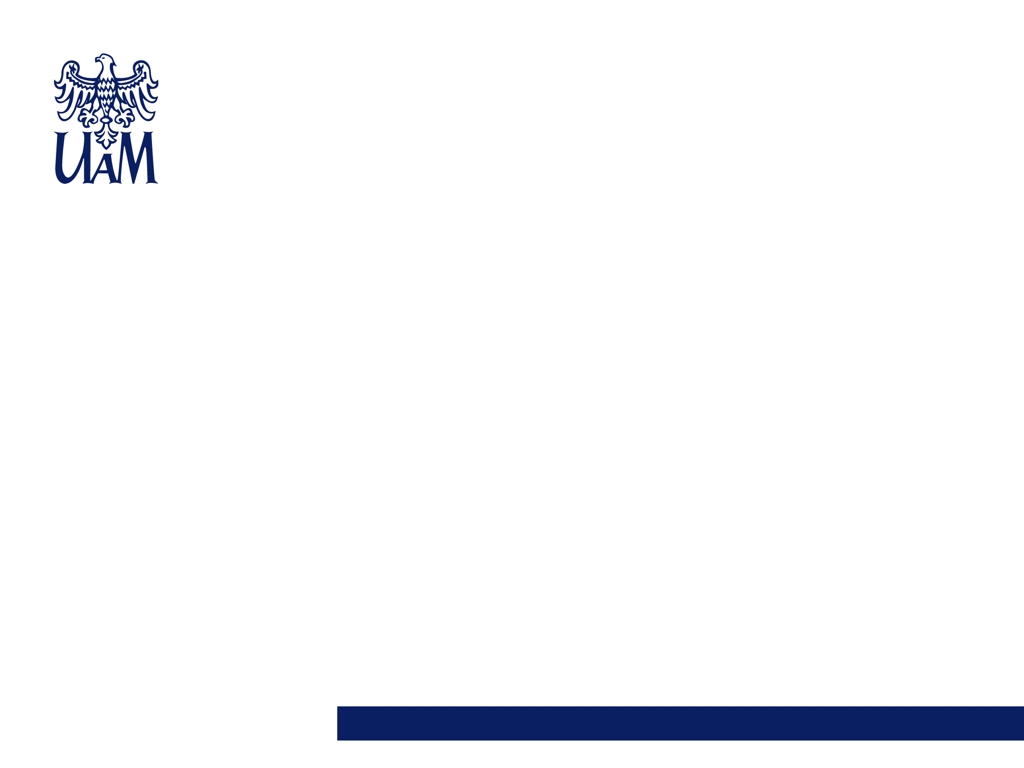 Lektorat dla studentów o dodatkowych potrzebach edukacyjnych
W Studium Językowym UAM prowadzony jest także lektorat dla studentów o dodatkowych potrzebach edukacyjnych, w tym dla studentów z niepełnosprawnością słuchu i wzroku. Zgłoszenia przyjmuje BWON: bon@amu.edu.pl, tel. 61 829 2055.

Więcej informacji na stronie Studium:
https://sj.amu.edu.pl/dla-studenta/lektorat-dla-studentow-z-niepelnosprawnosciami
ŚCIEŻKA DRUGA
KURSY WOLOŻETONOWE
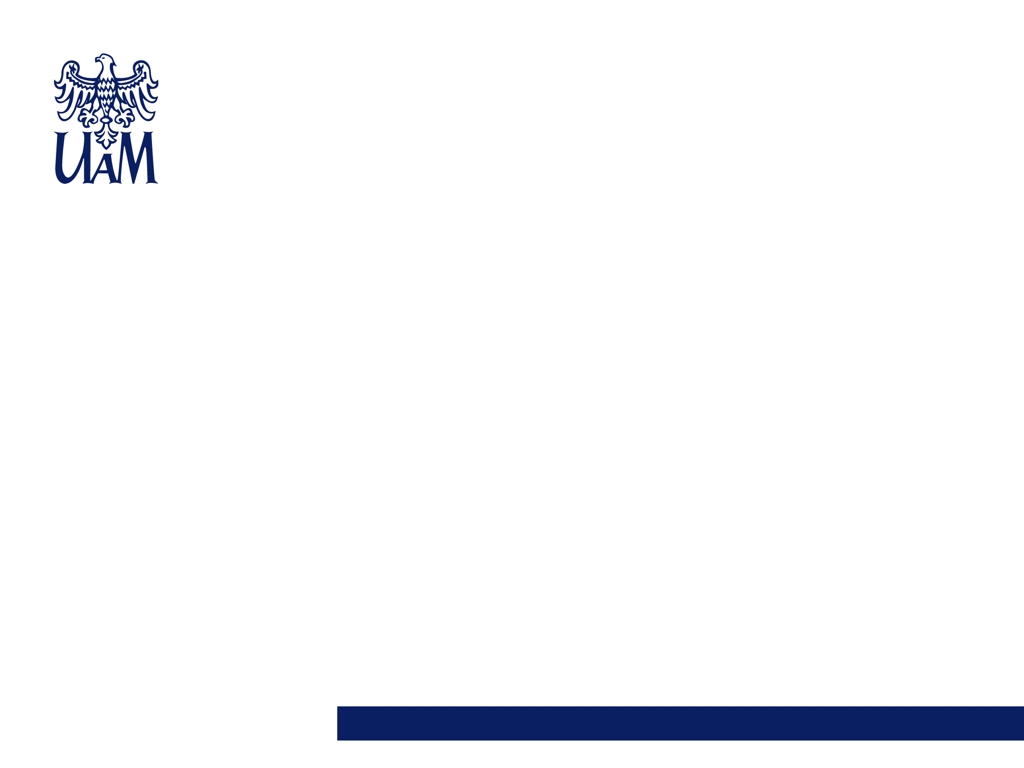 Lektorat w ramach wolnych żetonów
Student, który nie wykorzysta 4 przysługujących mu żetonów językowych na realizację obowiązkowego lektoratu do poziomu B2, ponieważ zdał egzamin certyfikacyjny wcześniej, pozostałe żetony może wykorzystać na uczestnictwo w lektoracie z dowolnie wybranego języka lub naukę języka specjalistycznego.


2. Na początku każdego semestru tworzone są grupy międzywydziałowe wolnożetonowe.
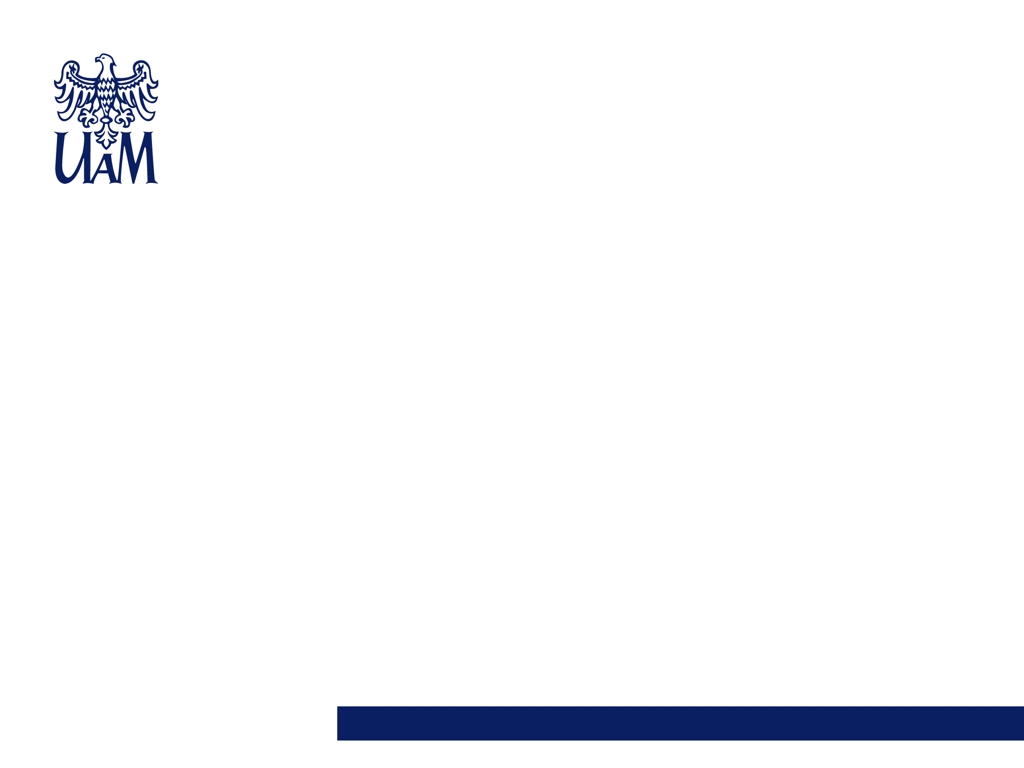 WOLNE ŻETONY
Żetony, pozostałe po zdaniu egzaminu certyfikacyjnego na poziomie B2, można wykorzystać na:

- na naukę innych języków, 
- na naukę tego samego języka na wyższym poziomie,
- na naukę języka specjalistycznego.
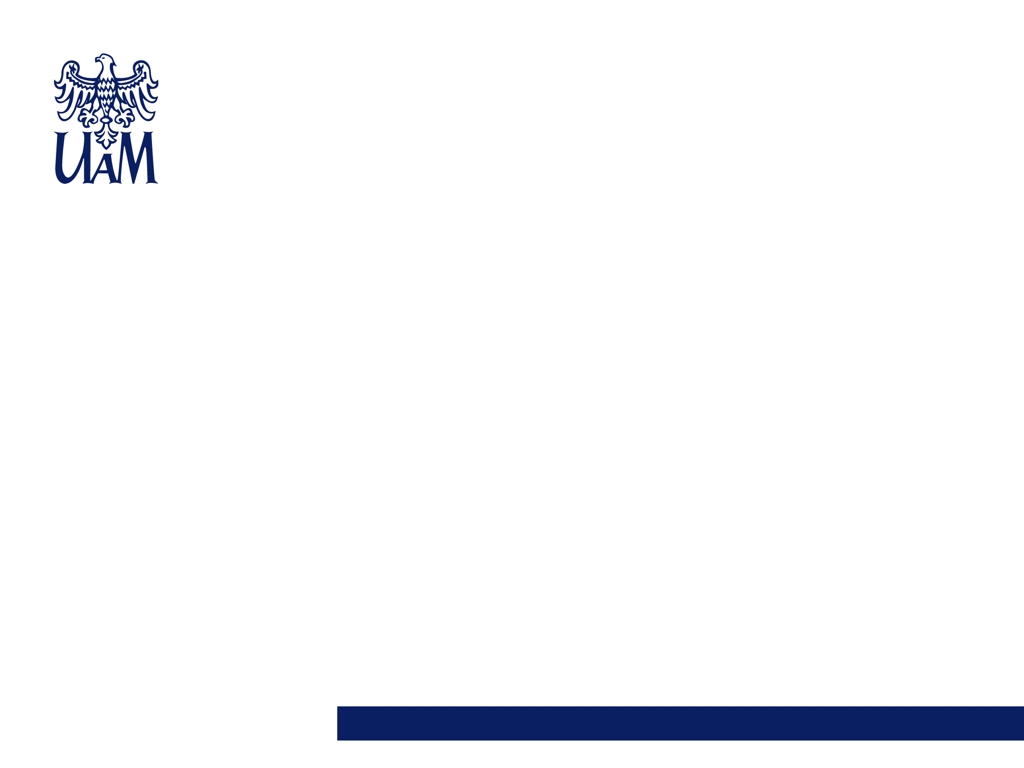 Wolne żetony
Zapisy na kursy wolnożetonowe odbywają się:
- na początku semestru zimowego,
- na początku semestru letniego.

Informacja: 
tel: 61 829 10 51, krzysztof.janczak@amu.edu.pl
ŚCIEŻKA TRZECIA
KURSY KOMERCYJNE
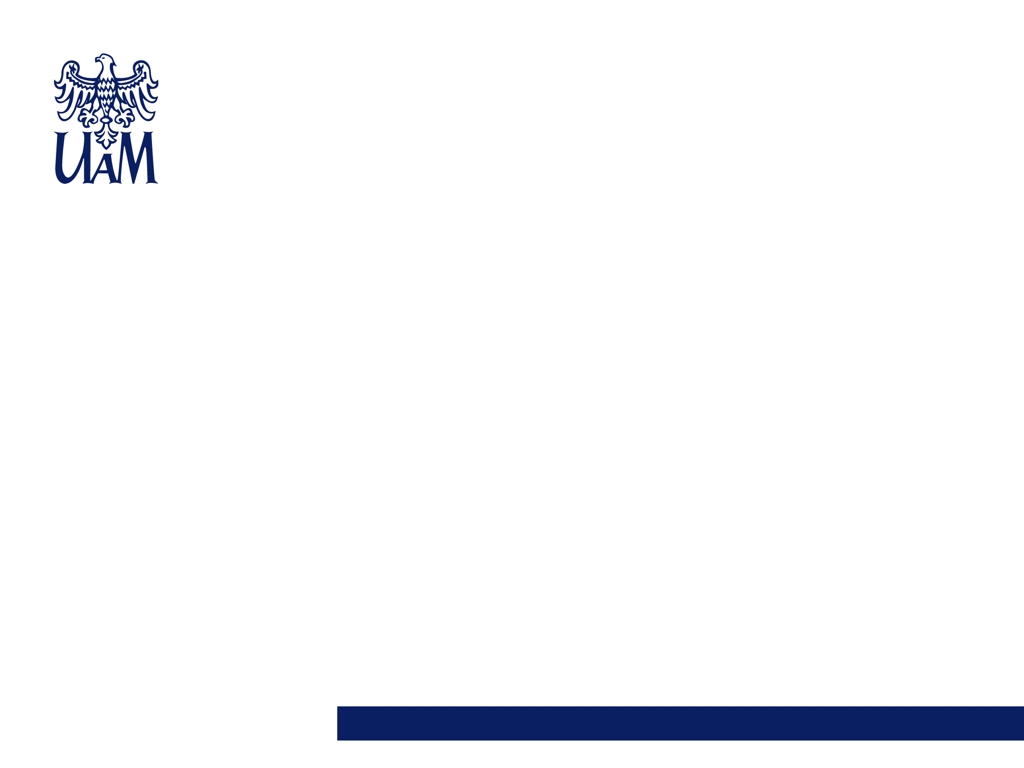 Działalność komercyjna
Kursy językowe dla pracowników, doktorantów 
i studentów oraz wszystkich osób spoza UAM, 
którzy chcieliby poszerzyć swoją znajomość 
języków obcych.
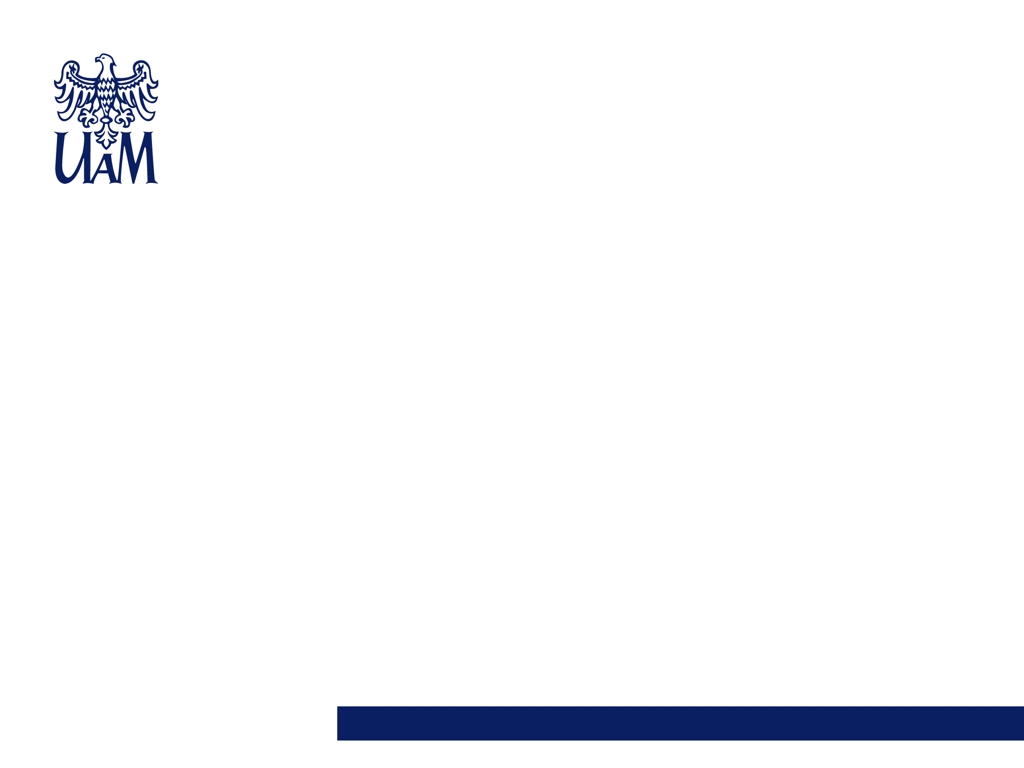 Działalność komercyjna
RODZAJE KURSÓW KOMERCYJNYCH:

Kursy ogólne od A1 do C1 (angielski, niemiecki, francuski, włoski, hiszpański, rosyjski, norweski), w tym kursy doszkalające do poziomu A2 dla studentów pierwszego roku oraz kursy kształtujące kompetencje językowe na poziomie B2.

2. Kursy języka biznesowego angielskiego i niemieckiego.

3. Kursy języka łacińskiego oraz języka migowego.

4. Kursy przygotowujące do certyfikatów Cambridge FCE B2 oraz Advanced C1.
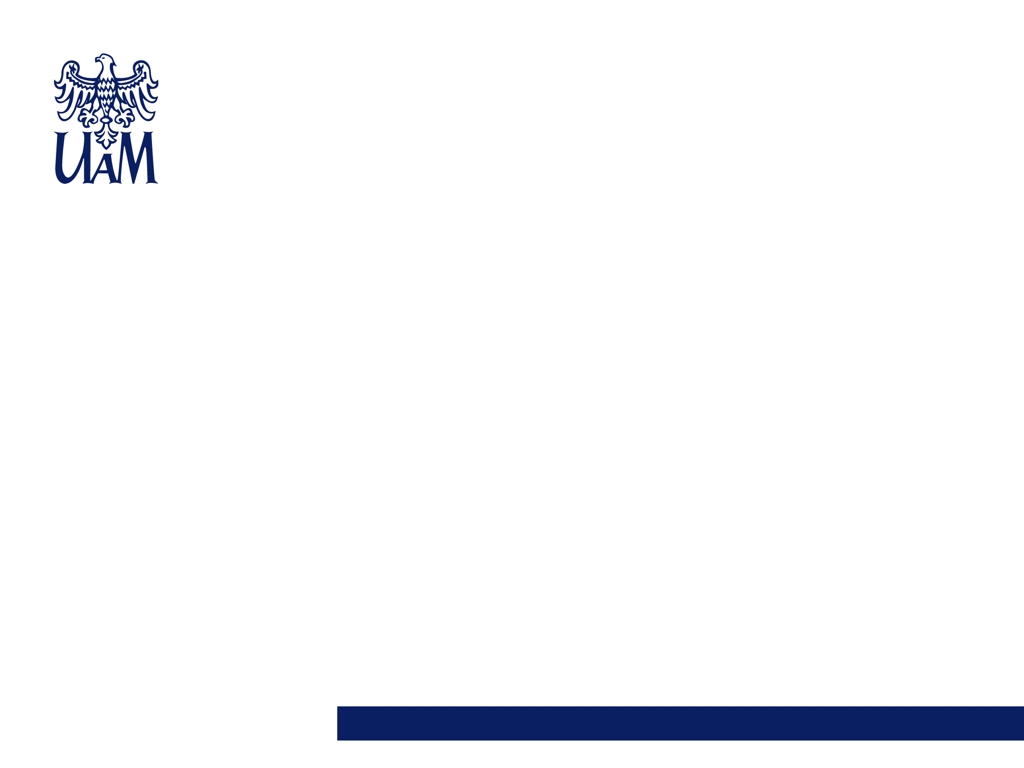 KONTAKT
Studium Językowe UAM: 
  sj.amu.edu.pl
e-mail lektorat@amu.edu.pl 
tel. 61 829 29 57 

  www.facebook.com/studiumjezykoweuam
Koordynatorzy ds. USOS z ramienia Studium Językowego UAM https://sj.amu.edu.pl/strona-glowna/koordynatorzy-usos
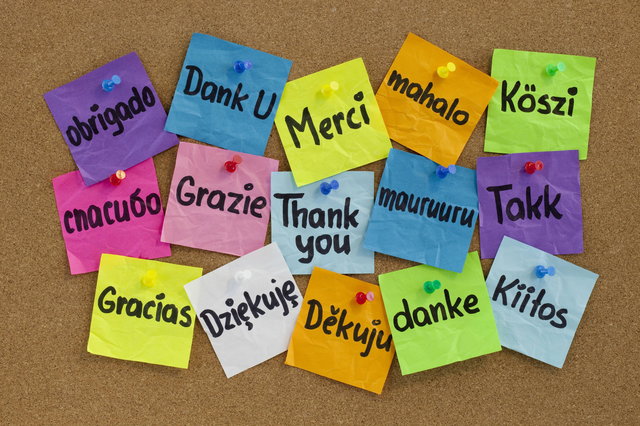